Experiences at home and away
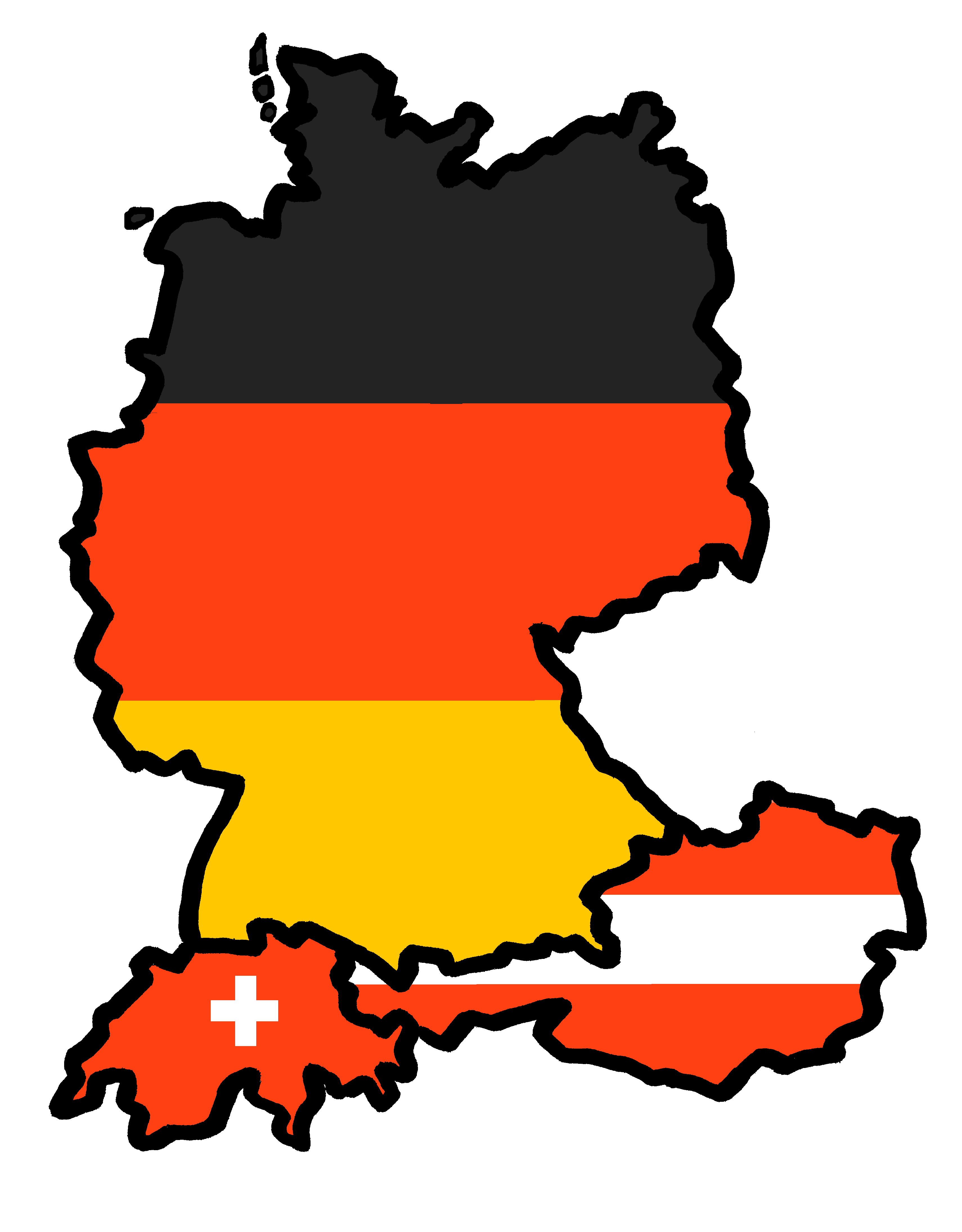 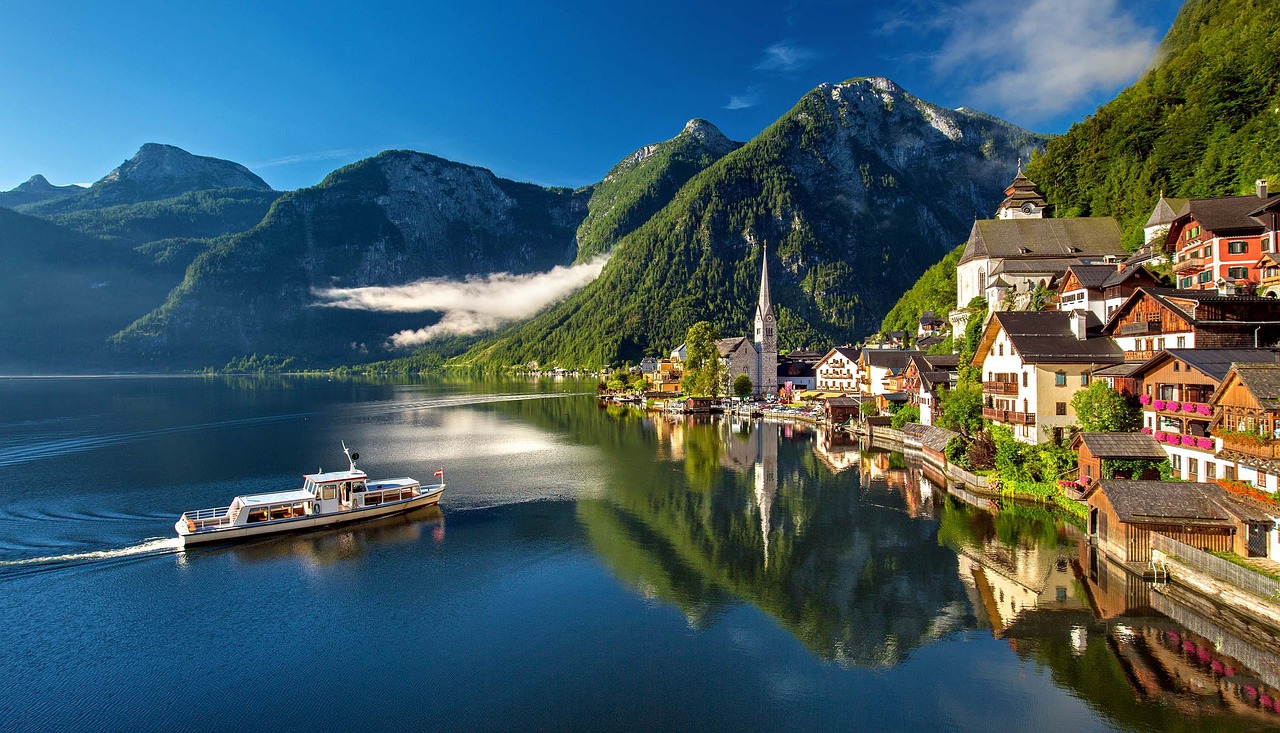 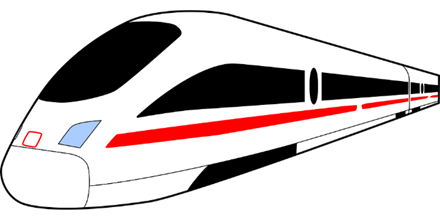 Dieses Wochenende fahren wir nach Österreich!
grün
Follow ups 1-5
Term 3 Week 5
[Speaker Notes: Artwork by Steve Clarke. Pronoun pictures from NCELP (www.ncelp.org). All additional pictures selected from Pixabay and are available under a Creative Commons license, no
attribution required.

Phonics:  
[-g] Tag [111] Berg [934] Zug [675] 
[-d] und [2] Lied [1733] Freund [273] 
[-b] gelb [1446] Lieblings- [n/a] siebzehn [>5000]

Vocabulary: fahren [215] Berg [934] Dorf [959] Europa [294] Haus [147]  Meer [854] Österreich [707] Schweiz [763] See [1317] dort [139] bald [503] nach [34] zu [21] nach Hause [n/a]
Revisit 1: werden, werde, wirst, wird [8] Frohe Weihnachten [n/a] Gute Besserung [n/a] Herzlichen Glückwunsch zum Geburtstag [n/a] viel Glück [n/a] 
Revisit 2: Uhr3 [348] spät [169] um1 [44] zusammen [533] Revisit numbers 1-12 
Jones, R.L & Tschirner, E. (2019). A frequency dictionary of German: Core vocabulary for learners. London: Routledge.

The frequency rankings for words that occur in this PowerPoint which have been previously introduced in these resources are given in the SOW and in the resources that first
introduced and formally re-visited those words. 
For any other words that occur incidentally in this PowerPoint, frequency rankings will be provided in the notes field wherever possible.

Remember that at the start of the course (first three lessons of Rot/Gelb) pupils learnt language (for greetings and register taking) that can still be part of the lesson routines in upper KS2 (Blau/Grün).  They are not re-taught, as we anticipate that teachers have built these in from early in lower KS2.]
[-g] [-d] [-b]
Follow up 1
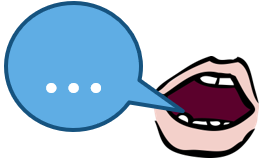 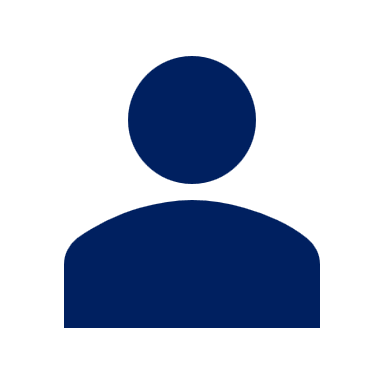 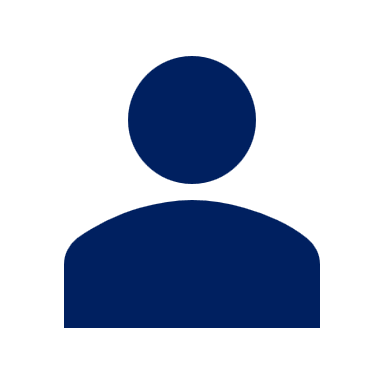 B
A
aussprechen
Lies 💬
Hör zu und zähle ✅
[-b]
[-g]
[-d]
1
[5]
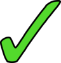 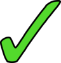 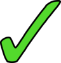 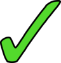 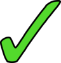 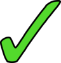 2
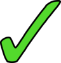 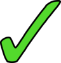 [3]
3
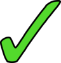 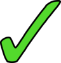 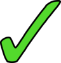 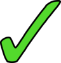 [4]
[Speaker Notes: Slide 1/2
Timing: 5 minutes for 2 slides.

Aim: to practise aural comprehension of the SSCs [-g], [-d], and [-b]. 

Procedure:
Read the explanation and ensure pupils understand the task.
Pupil Bs turn away from the board, having written 1, 2, 3 and made 3 x columns for [-g], -d] and [-b].
Click to reveal the sentences.
Pupil A reads each sentence (Pupil B may say Wiederhole! as necessary).
Pupil B ticks his/her columns according to the sounds s/he hears.
Click to correct. Animations appear in the order of the sound that appears first. 
Pupil As turn away.  Repeat steps 3 – 6 on the next slide. 

Transcript: Pupil A:
1. Bald wird mein Freund zwölf. Er bekommt ein Fahrrad zum Geburtstag. (Soon my friend will be twelve. He is getting a bicycle for his birthday)
2. Seid ihr alle auf dem Bild? Ich sehe Jakob nicht. (Are you all in the picture? I don’t see Jakob.)
3. Dein Hund springt ins Schwimmbad, Bernd! Er mag das Wasser! (Your dog is jumping into the swimming pool, Bernd! He likes the water!)]
[-g] [-d] [-b]
Follow up 1
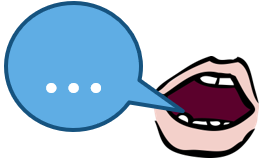 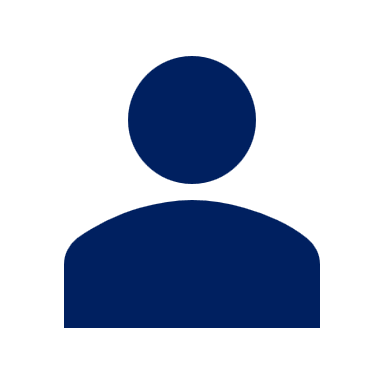 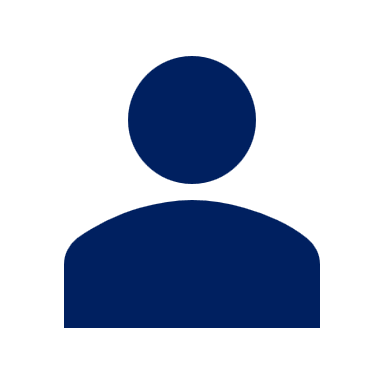 B
A
aussprechen
Lies 💬
Hör zu und zähle ✅
[-b]
[-g]
[-d]
1
[4]
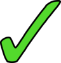 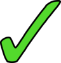 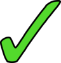 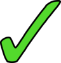 [3]
2
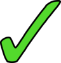 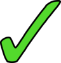 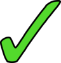 [2]
3
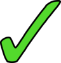 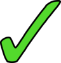 [Speaker Notes: Slide 2/2
Pupil A and B change roles. 

Transcript Pupil B:
Ich höre meine Lieblingsmusik auf dem Zug. Magst du dieses Lied? (I’m listening to my favourite music on the train. Do you like this song?)
Mein Hund ist mein bester Freund. Er ist sehr lieb. (My dog is my best friend. He is very kind/sweet.)
Auf diesem Berg gibt es bald Schnee. (There will be snow on this mountain soon.)]
Present tense ➜ future meaning
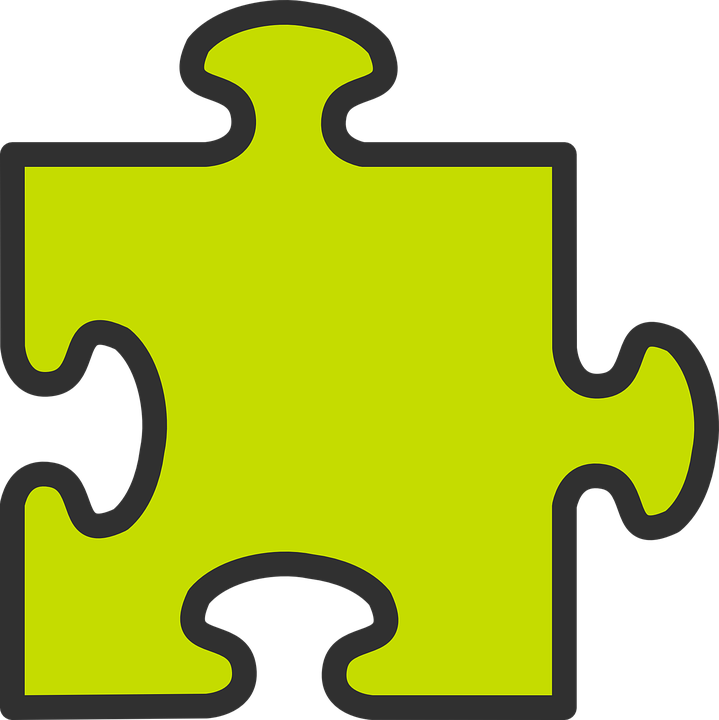 In German and English we can use the present tense with a time phrase to talk about future actions:
Use Word Order 2 because the sentence starts with an adverbial time phrase.
In zwei Wochen fahren wir nach Österreich.
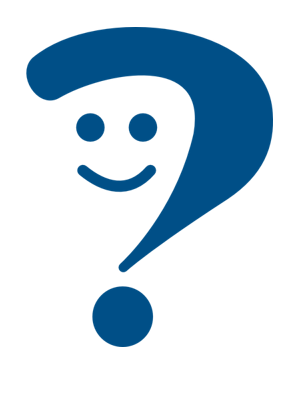 In two weeks we’re going to Austria.
In English we use the present continuous (-ing).
Remember that in German there is only one present tense; the same for repeated and ongoing actions:
It’s the time adverb that tells us how to translate into English.
Normalerweise fahren wir nach Wien.
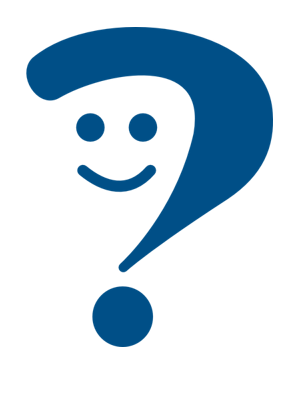 Normally we go to Vienna.
Heute fahren wir nach Innsbruck.
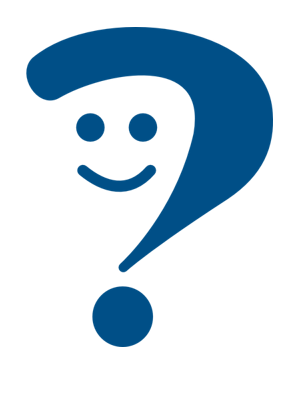 Today we are going to Innsbruck.
[Speaker Notes: USE BEFORE FOLLOW UP 2

Timing: 2 minutes 

Aim: to introduce the use of present tense with future meaning.

Procedure:
Click through the animations to present the new information.
Elicit English translation for the German examples provided.]
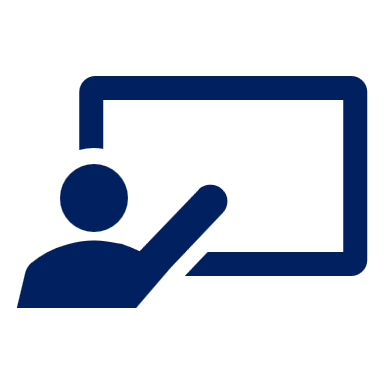 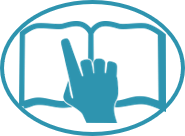 Follow up 2
Lies den Text. Was machen die Kinder?
Circle the correct form of the present tense meaning in English.
lesen
Samstags geht Leon normalerweise zum Schwimmbad.
1
1
Morgen fährt xier zusammen mit Ronja und Lias nach Innsbruck.
2
2
Sie fahren um acht Uhr mit dem Zug nach Zürich.
3
3
Lias geht heute um zwölf Uhr zur Geburtstagsparty.
4
4
Er trägt Partykleidung und sieht toll aus*!
5
5
Lothar fährt Lias nach Epsach. Das ist ein Dorf und die Party ist dort.
6
6
Das Geburtstagskind, Sophie, fährt normalerweise mit dem Bus zur Schule.
7
7
aussehen – to look (e.g. good)
8
Sie kommt oft spät nach Hause.
8
[Speaker Notes: Timing: 5 minutes

Aim: to distinguish between the two present tense meanings/ forms in English (simple for manchmal, continuous for diesmal) , when there is only one in German. 

Procedure:
Pupils read items 1-8 and decide which present tense meaning (one of two) goes with each item. 
Elicit the answers, click for green shapes appear to denote the correct choice. 

Vocabulary: 
aussehen [277]
Jones, R.L & Tschirner, E. (2019). A frequency dictionary of German: Core vocabulary for learners. London: Routledge.]
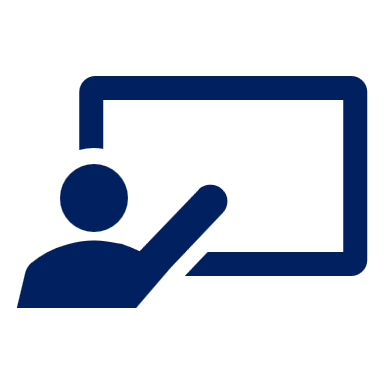 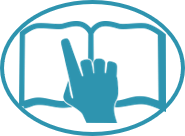 Follow up 3a
Lies den Text und schreib ‘nach’ oder ‘zu’.
Both nach and zu/zum/zur mean ‘to’. Which one goes where?
lesen
1
Samstags geht Leon normalerweise zum Schwimmbad.
1
2
Morgen fährt xier zusammen mit Ronja und Lias nach Innsbruck.
2
3
Sie fahren um acht Uhr mit dem Zug nach Zürich.
3
4
Lias geht heute um zwölf Uhr   zur   Geburtstagsparty.
4
5
Er trägt Partykleidung und sieht toll aus*!
5
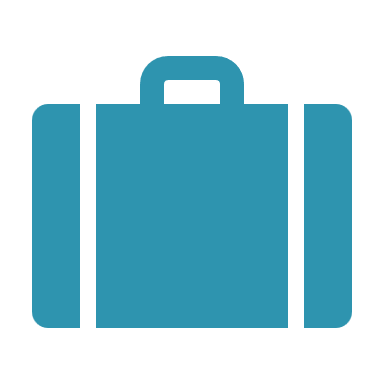 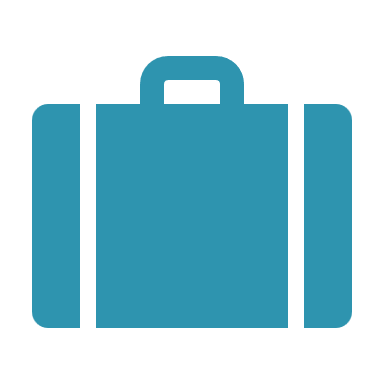 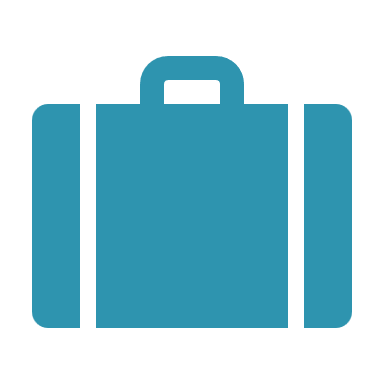 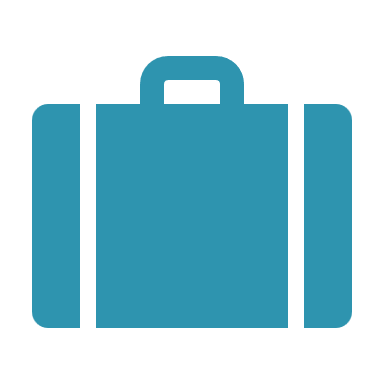 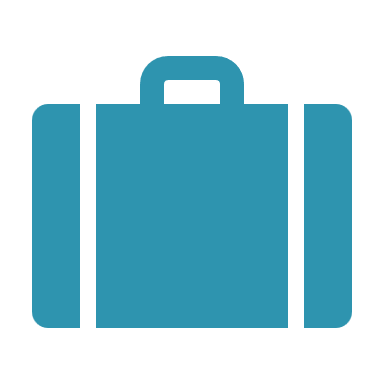 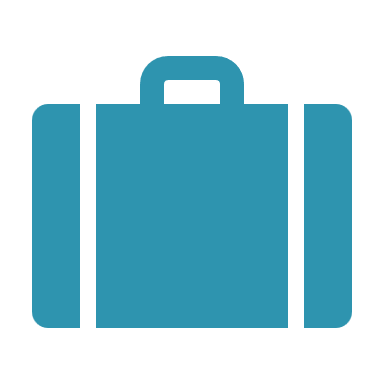 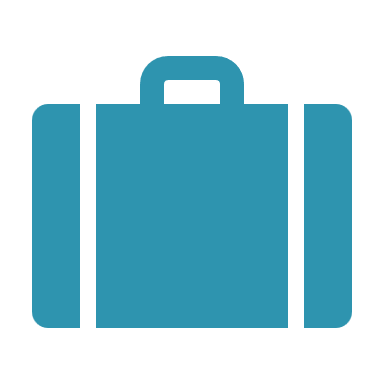 6
Lothar fährt Lias nach Epsach. Das ist ein Dorf und die Party ist dort.
6
7
Das Geburtstagskind, Sophie, fährt normalerweise mit dem Bus   zur   Schule.
7
8
Sie kommt oft spät nach Hause.
aussehen – to look (e.g. good)
8
[Speaker Notes: Timing: 8 minutes (two slides) Note: these two activities could be spread over two different days or one could be omitted.

Aim: to distinguish between the different usages of two words for ‘to’: ‘zu’ and ‘nach’.

Procedure:
Pupils read item 1. Elicit whether it’s zu or nach hidden under the suitcase. 
Pupils write zu or nach hidden under the suitcase. 
Elicit the answer.
Click to reveal the answer.
Continue for items 2-8.]
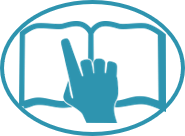 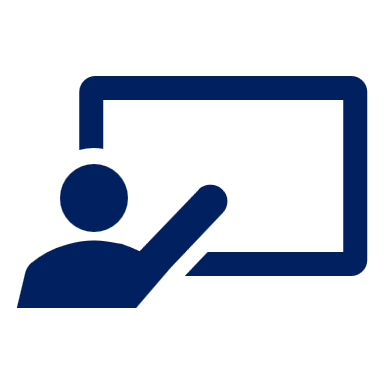 Follow up 3b
Was machen die Kinder? Schreib auf Englisch.
lesen
Samstags geht Leon normalerweise zum Schwimmbad.
1
1
2
Morgen fährt xier zusammen mit Ronja und Lias nach Innsbruck.
2
Sie fahren um acht Uhr mit dem Zug nach Zürich.
3
3
4
Lias geht heute um zwölf Uhr zur Geburtstagsparty.
4
Er trägt Partykleidung und sieht toll aus*!
5
5
Lothar fährt Lias nach Epsach. Das ist ein Dorf und die Party ist dort.
6
6
Das Geburtstagskind, Sophie, fährt normalerweise mit dem Bus zur Schule.
7
7
Sie kommt oft spät nach Hause.
8
8
[Speaker Notes: Timing: 5 minutes

Aim: to work out the meaning of the German sentences with particular focus on the present tense verb forms.

Procedure:
Pupils read item 1 again. Click to bring up the first half of the English meaning.
Pupils work out how the English sentence continues, and write it in the box on the right. 
NB: point out to pay attention to whether it should be simple form (repeated action) or continuous form (one-off action). 
Click to reveal the answer.
Continue for items 2-8.]
gehen | fahren
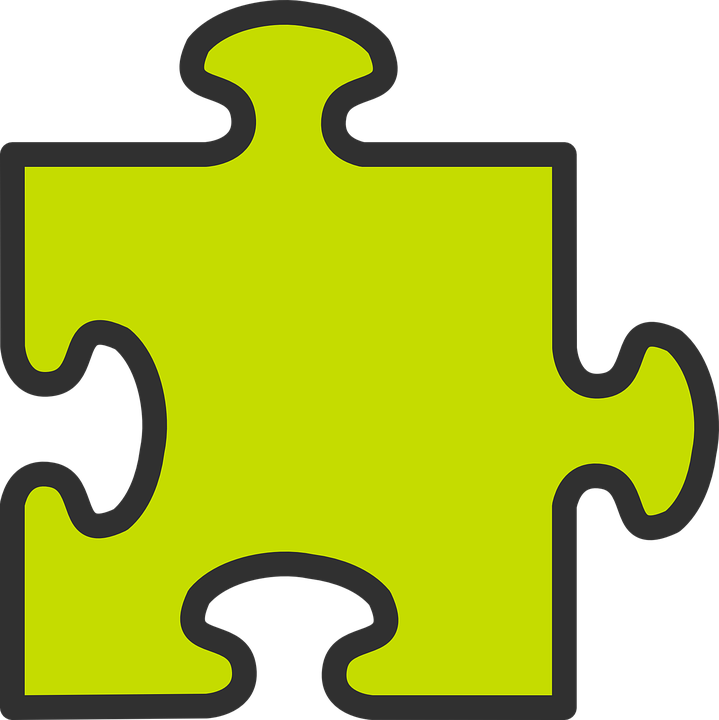 Remember! gehen is to go on foot, fahren is to go by transport.
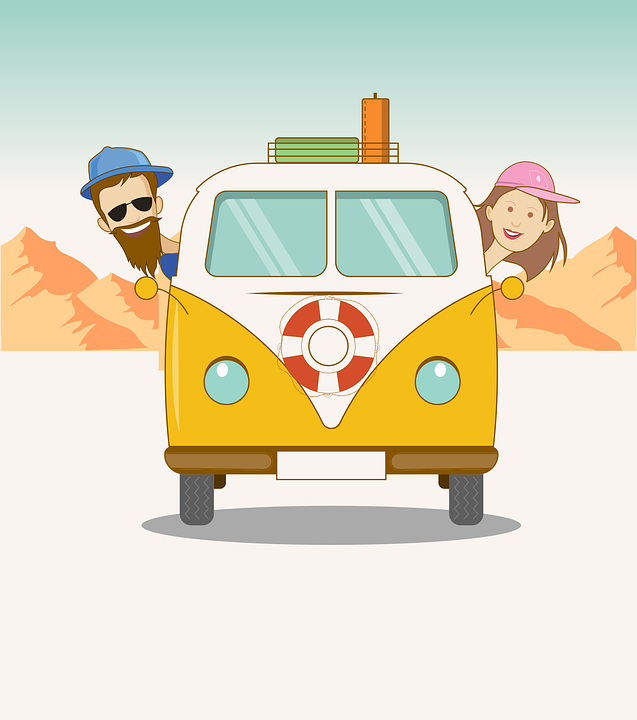 In einer Woche fahren wir nach Österreich.
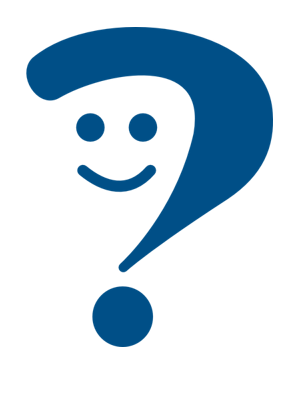 In a week we’re going to Austria.
In zwei Minuten gehen wir nach unten.
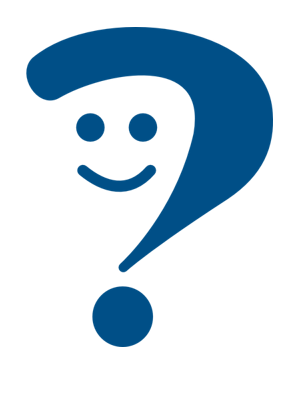 fahren
In two minutes we’re going down(stairs).
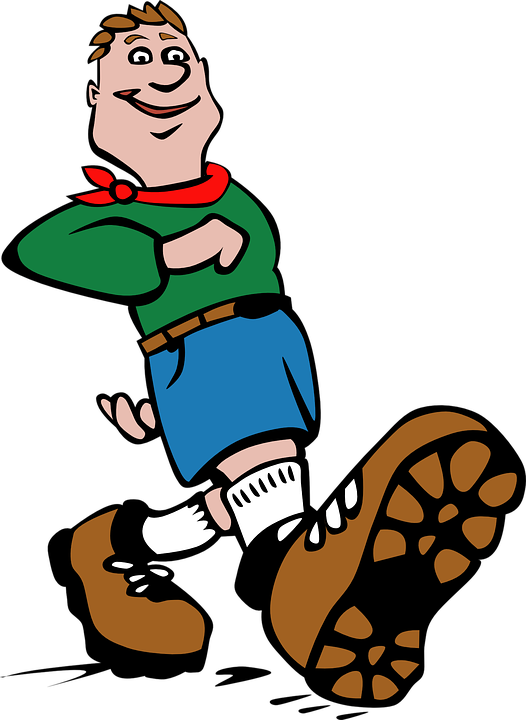 Normalerweise fahren wir zur Schule.
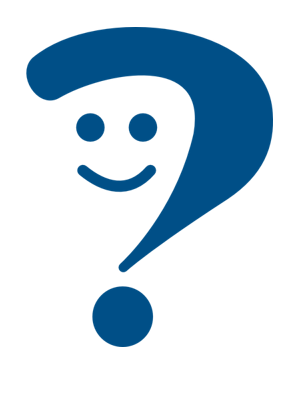 Normally we go (by transport)/drive to (the) school.
gehen
Mittwochs gehen wir zum See.
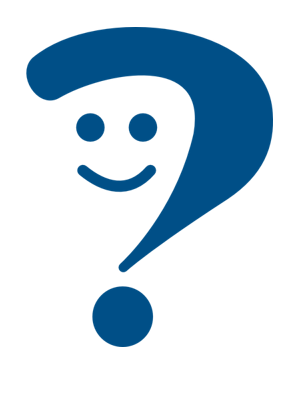 On Wednesdays we go (on foot) /walk to the lake.
[Speaker Notes: USE BEFORE FOLLOW UP 4

Timing: 2 minutes 

Aim: to remind pupils about the difference between gehen and fahren.

Procedure:
Click through the animations to present the new information.
Elicit English translation for the German examples provided.]
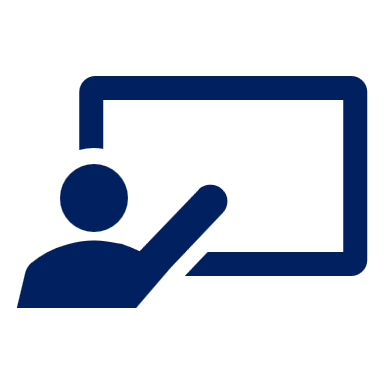 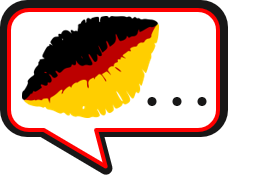 Follow up 4
Rede mit deinem Partner/deiner Partnerin.
Remember! If you hear gehen, choose the destination you can walk to.
Person A spricht.
sprechen
Person B antwortet.
Person A schreibt.
Person A
Sag:
I             …
England
Schule
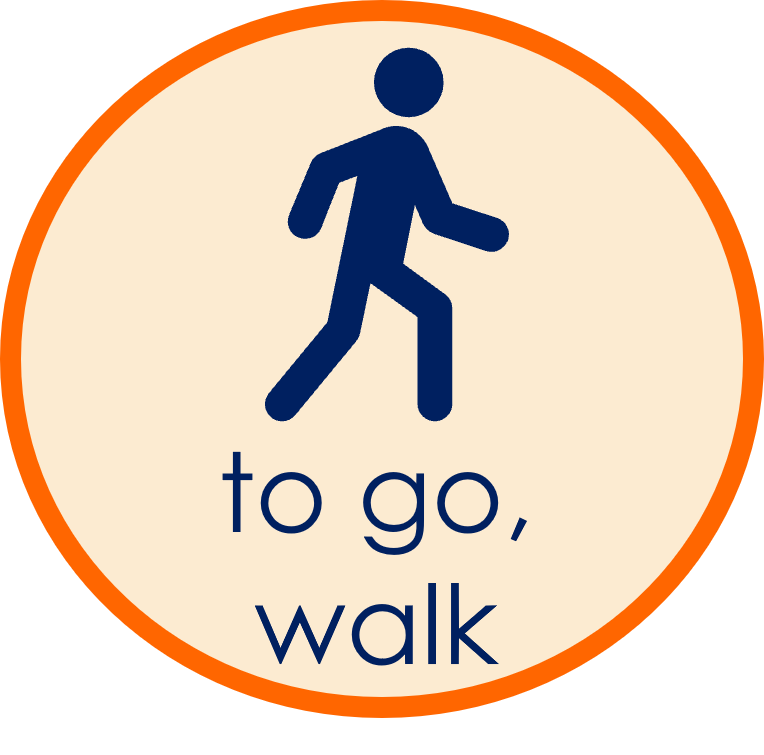 …zur Schule.
Ich gehe…
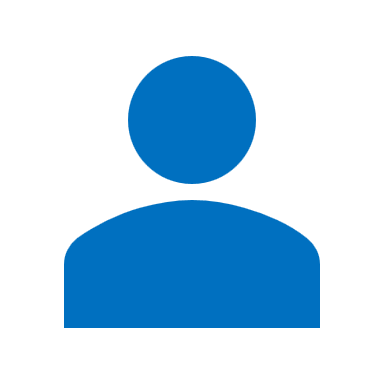 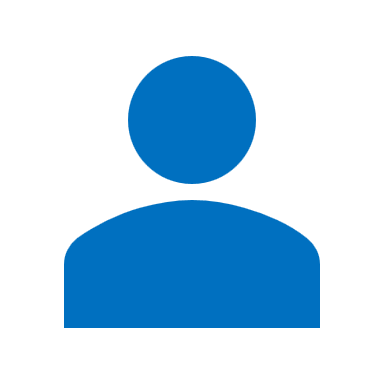 
It is zur for feminine places, zum for masculine / neuter.
A
B
to (the) school.
……………………………….
[Speaker Notes: Timing: 5-10 minutes
Aim: to practise productive knowledge of ‘gehen’ and ‘fahren’ as well as ‘zu’ and ‘nach’. 

Procedure:1. Use this slide to model the task.
2. Pupil A produces the verb in German.
3. Pupil B identifies the correct word based on the verb heard.
4. B completes the spoken sentence.
5. A writes the rest of the sentence in English.
6. Complete items 1-5.
7. Then swap to complete roles.]
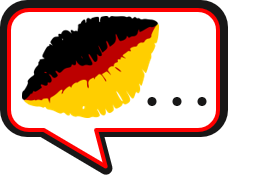 Follow up 4
Runde 1-Person A sagt:
Runde 1-Person B sagt:
sprechen
1) I am ………………………………….
2) We are …
……………………………….
3) We are…
……………………………….
4) We are….
……………………………….
5) I am …
………………………………..
1)
2)

3)

4)

5)
zum Laden.
Ich gehe…
Laden
Europa
going to the shop.
Wir gehen…
zum Park.
Paris
Park
going to the park.
nach rechts.
Wir fahren…
rechts
Schule
going (to the) right.
Wir gehen…
nach links.
links
Basel
going (to the) left.
Ich fahre…
nach Zürich.
Schwimmbad
Zürich
going to Zürich.
[Speaker Notes: DO NOT DISPLAY DURING TASK
ANSWERS – ROUND 1

Accept other plausible answers if students can justify why they chose the other option, e.g. 3. Wir fahren zur Schule because they want to say they drive to school.]
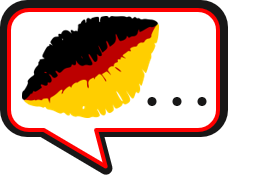 Follow up 4
Runde 2-Person B sagt:
Runde 2-Person A sagt:
sprechen
1)
2)

3)

4)

5)
1) I am ………………………………….
2) We are …
……………………………….
3) I am…
……………………………….
4) We are….
……………………………….
5) I am …
………………………………..
nach St. Moritz.
Ich fahre…
going to St Moritz.
Bibliothek
St. Moritz
Wir gehen…
zum Museum.
going to the museum.
Museum
Deutschland
Ich fahre…
nach Europa.
going to Europe.
Europa
Park
nach England.
Wir fahren…
going to England.
England
Schule
Ich gehe…
nach Hause.
going home.
Hause
Wales
[Speaker Notes: DO NOT DISPLAY DURING TASK
ANSWERS – ROUND 2

Accept other plausible answers if students can justify why they chose the other option, e.g. 1. Ich fahre zur Bibliothek because they want to say they drive to the library.]

Schreib auf Englisch.
Follow up 5:
Can you get at least 15 points?
at five o’clock
six
late
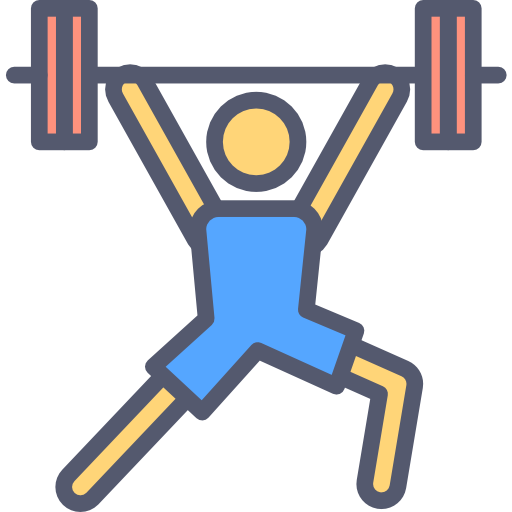 Vokabeln
x3
eleven
nine
together
Wörter
to become / get
Good luck
I become / get
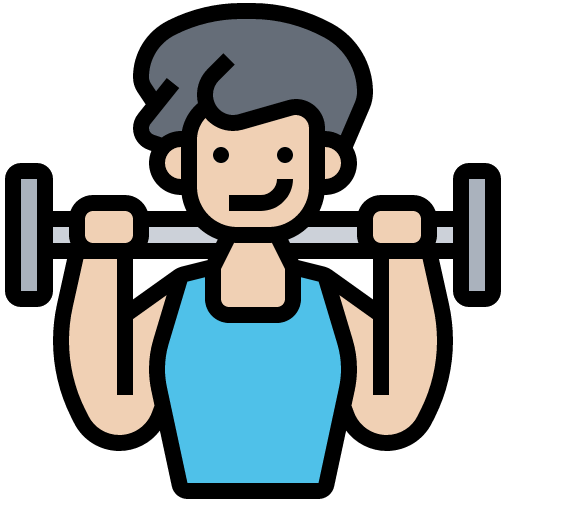 x2
Happy Birthday
you become / get
Get well soon
he/she/it becomes / gets
Happy Christmas
you / people become
soon
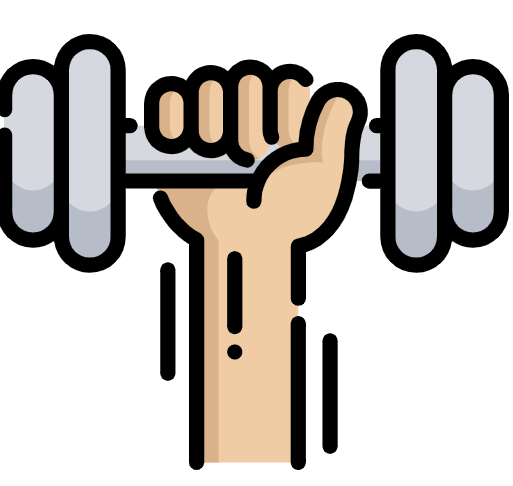 to (e.g. places/events)
to (e.g. countries/cities)
x1
(the) house
(the) sea
Switzerland
[Speaker Notes: Timing: 5 minutes

Aim: to practise written production of vocabulary from this and revisited weeks.

Procedure:1. Give pupils a blank grid.  They fill in the English meanings of any of the words they know, trying to reach 15 points in total.
Note:The most recently learnt and practised words are pink, words from the previous week are green and those from week 1 are blue, thus more points are awarded for them, to recognise that memories fade and more effort (heavy lifting!) is needed to retrieve them.]

Schreib auf Deutsch.
Follow up 5:
Can you get at least 15 points?
sechs
um fünf Uhr
zusammen
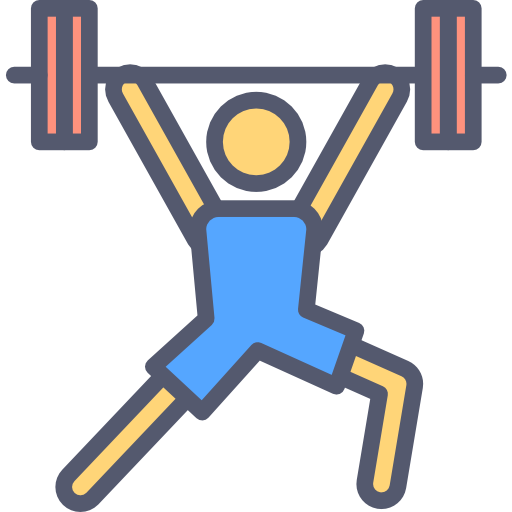 Vokabeln
x3
neun
spät
elf
Wörter
viel Glück
man wird
Frohe Weihnachten
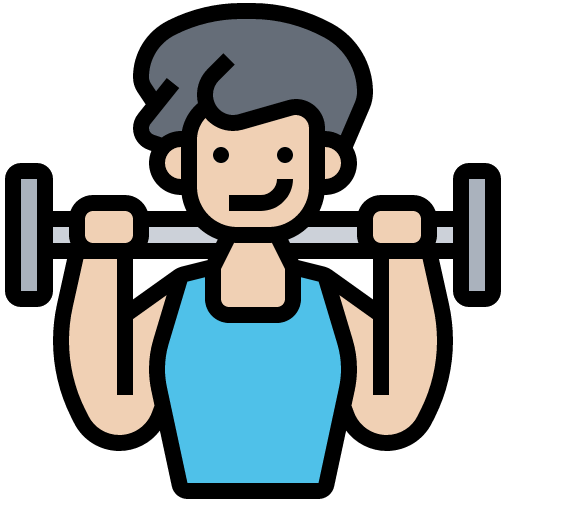 x2
werden
er/sie/es wird
du wirst
Herzlichen Glückwunsch zum Geburtstag
Gute Besserung
ich werde
zu
die Schweiz
das Haus
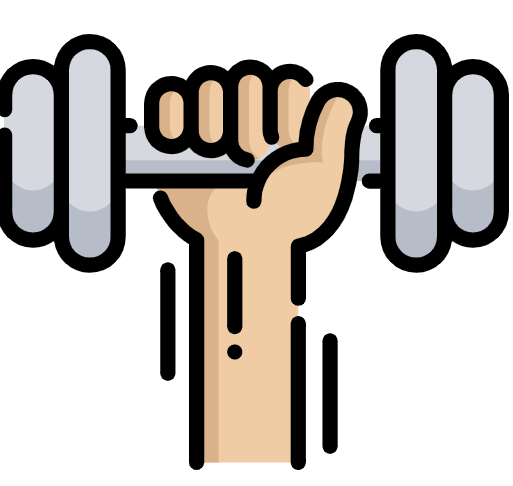 x1
nach
bald
das Meer
[Speaker Notes: Timing: 5 minutes

Aim: to practise written production of vocabulary from this and revisited weeks.

Procedure:1. Give pupils a blank grid.  They fill in the German meanings of any of the words they know, trying to reach 15 points in total.

Note:The most recently learnt and practised words are pink, words from the previous week are green and those from week 1 are blue, thus more points are awarded for them, to recognise that memories fade and more effort (heavy lifting!) is needed to retrieve them.]
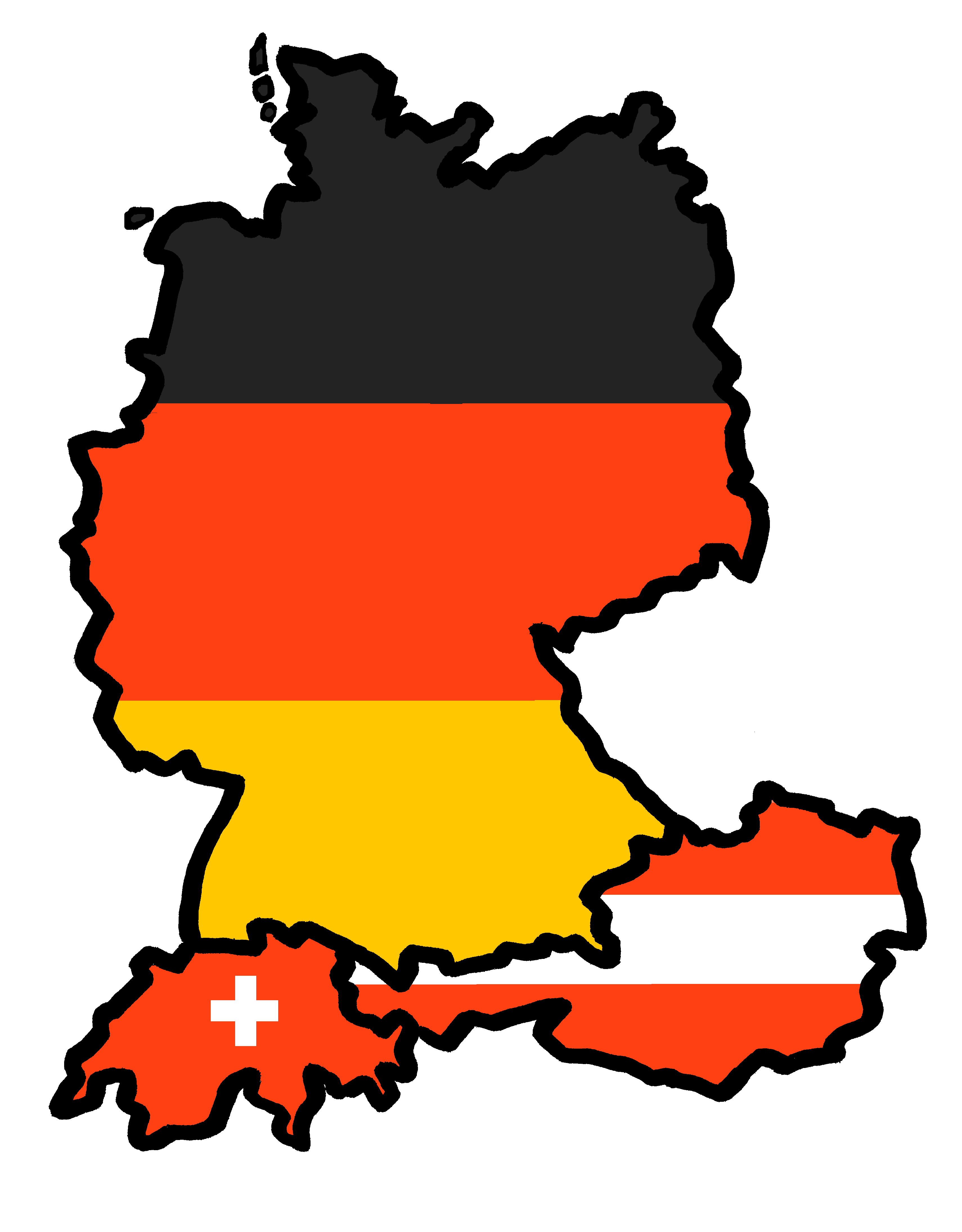 Tschüss!
grün
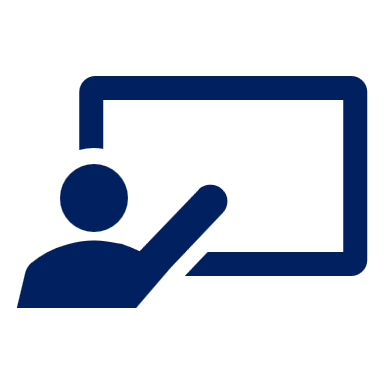 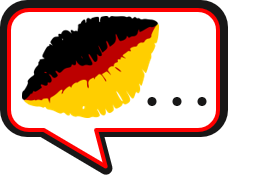 Rede mit deinem Partner/deiner Partnerin.
Follow up 4
Person A Runde 1
sprechen
Person A Runde 2
Person A sagt:
1) I ……………………………….
2) We 
……………………………….
3) We
……………………………….
4) We 
……………………………….
5) I 
………………………………..
1)
2)

3)

4)

5)
Bibliothek
St. Moritz
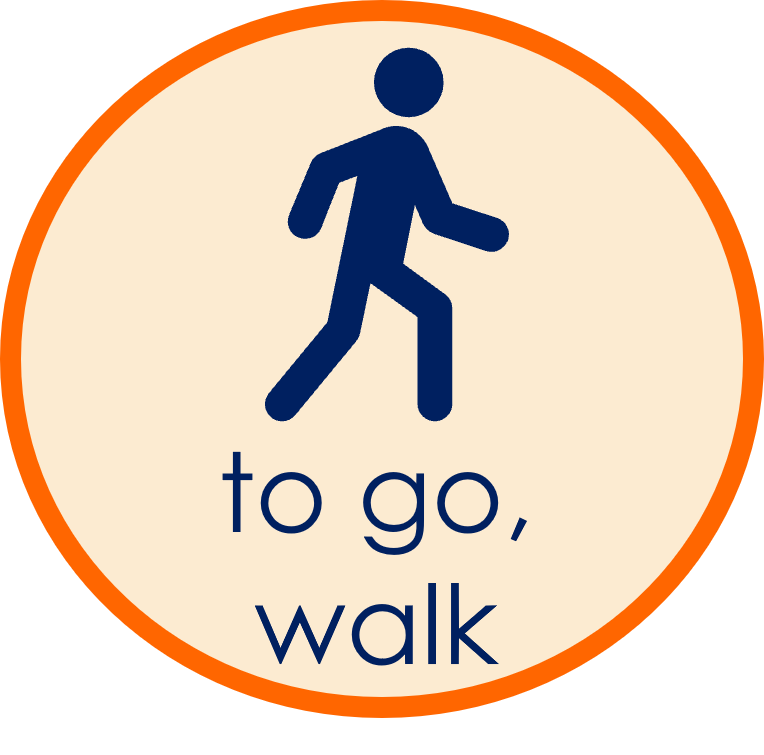 Museum
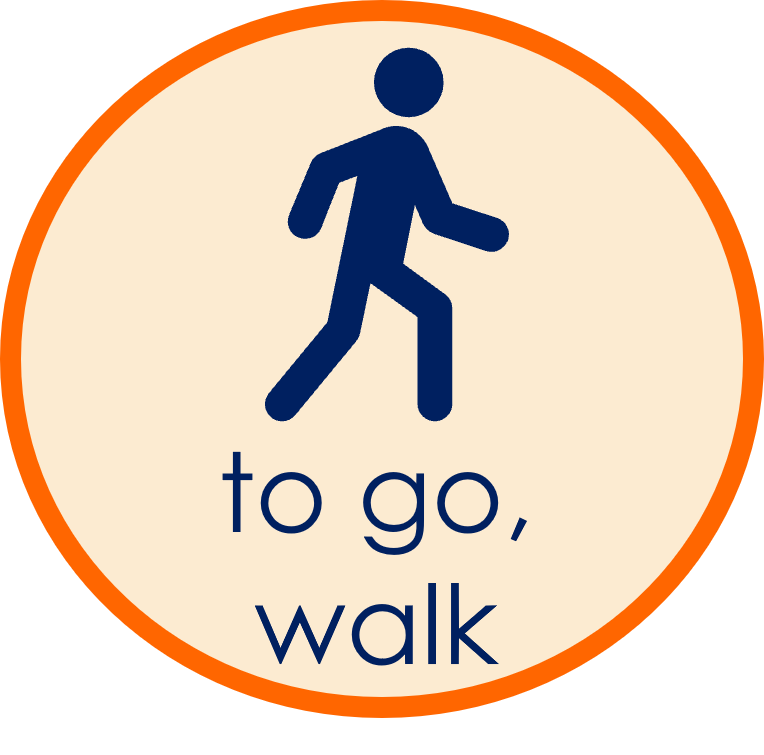 Deutschland
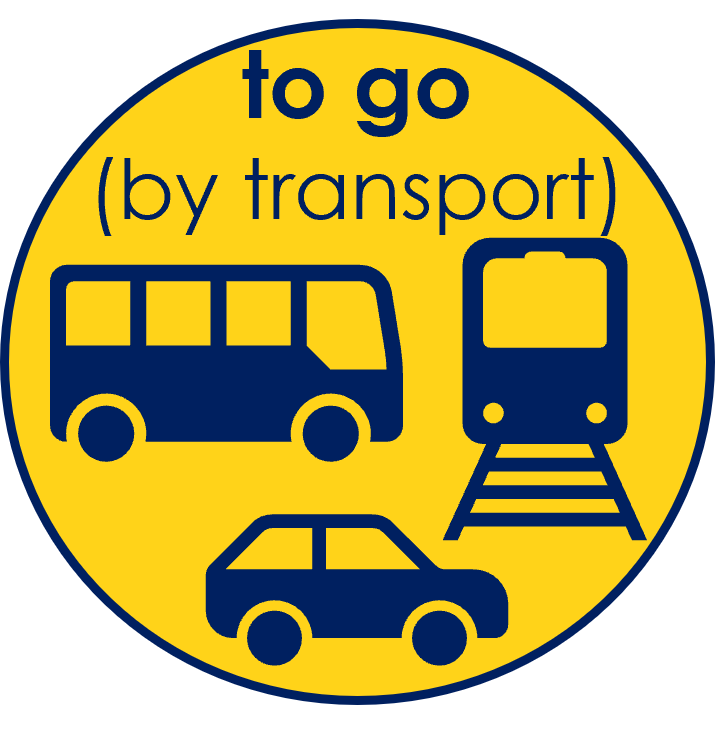 Park
Europa
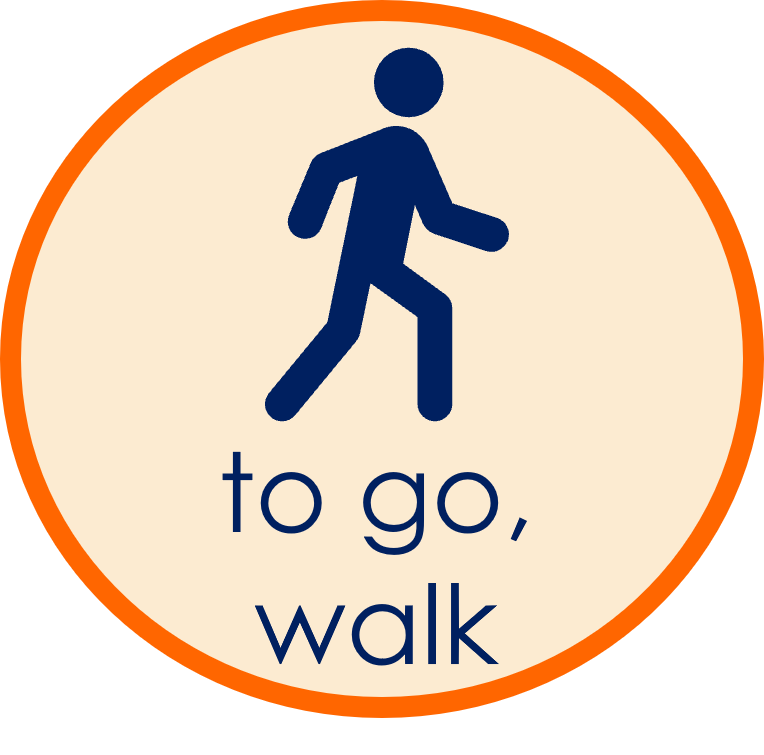 Schule
England
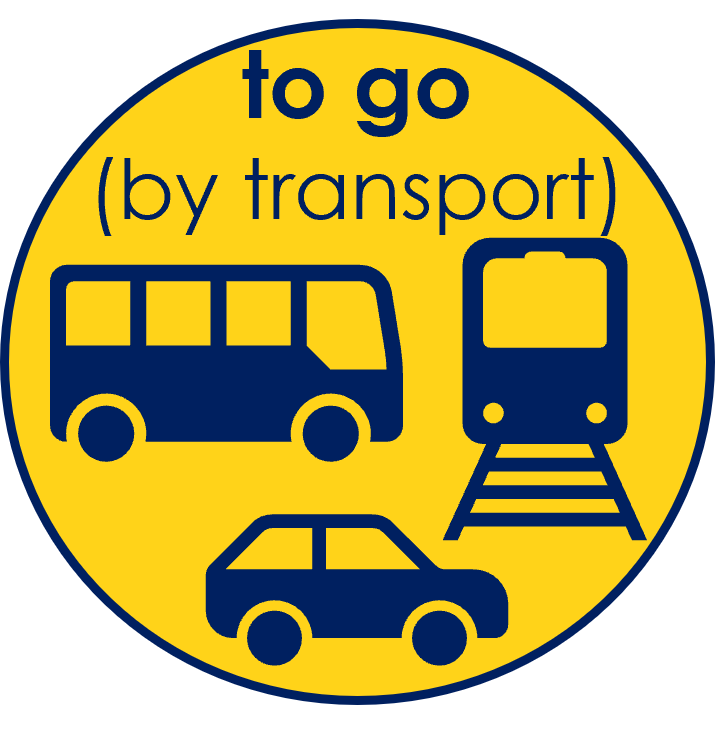 Hause
Wales
[Speaker Notes: HANDOUT PERSON A]
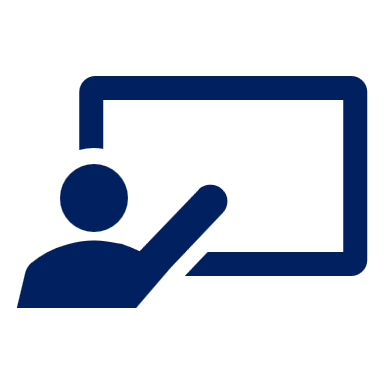 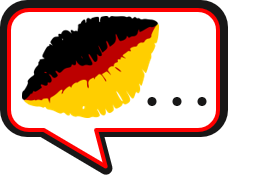 Rede mit deinem Partner/deiner Partnerin.
Follow up 4
Person B Runde 2
sprechen
Person B Runde 1
Person B sagt:
1) I ……………………………….
2) We 
……………………………….
3) I 
……………………………….
4) We
……………………………….
5) I
………………………………..
1)
2)

3)

4)

5)
Europa
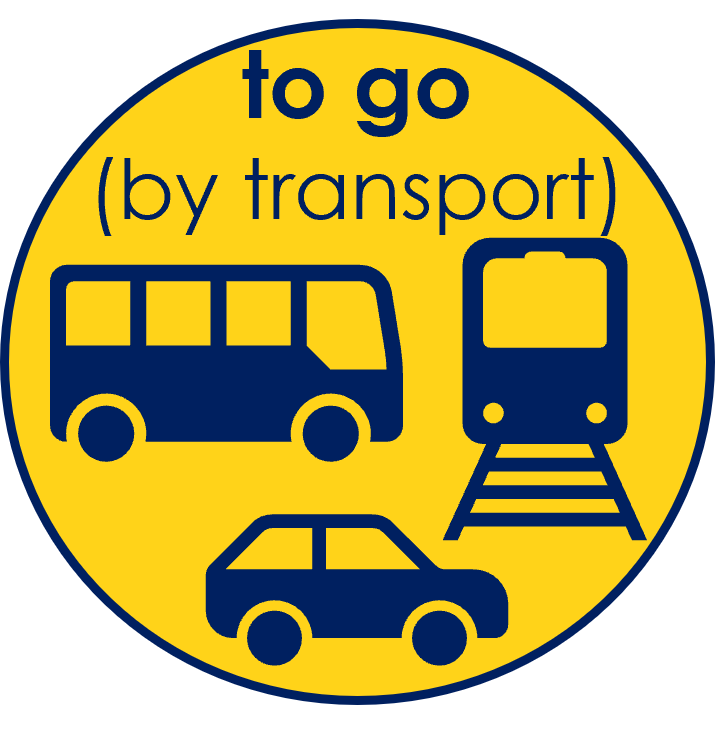 Laden
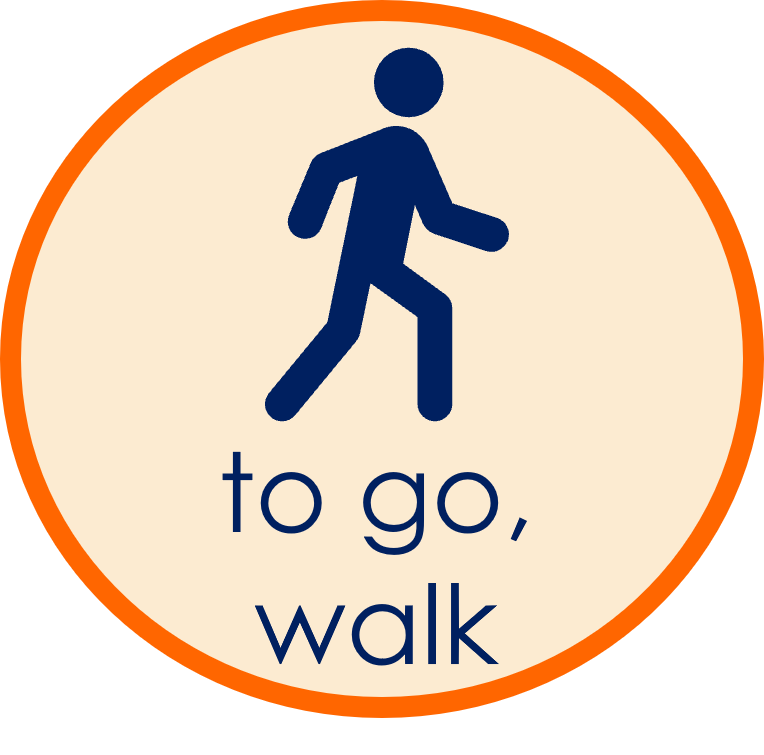 Paris
Park
Schule
rechts
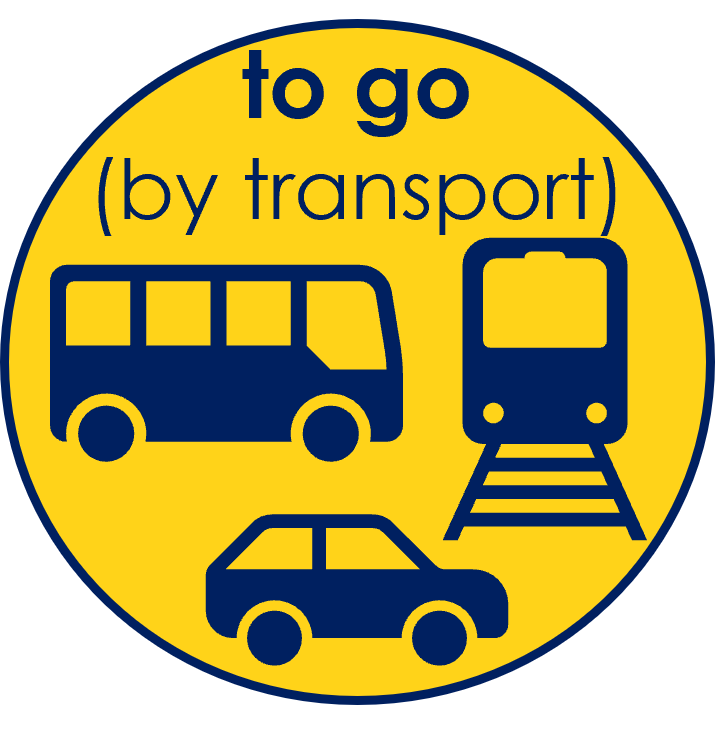 links
Restaurant
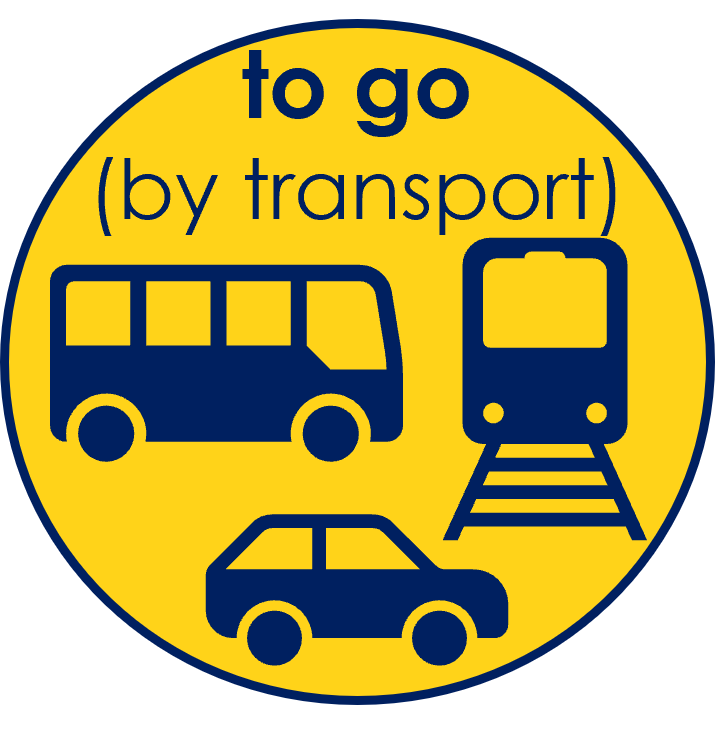 Schwimmbad
Zürich
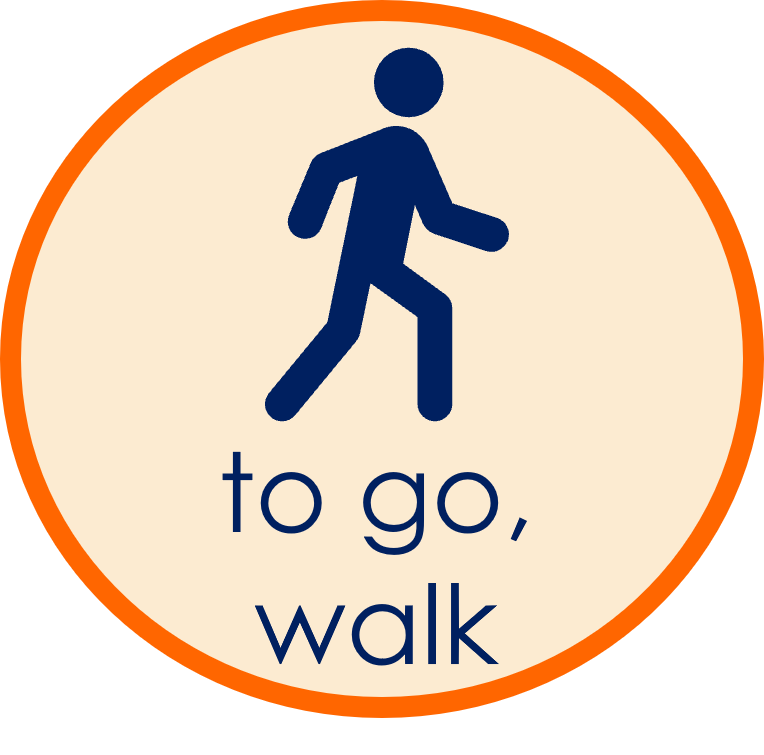 [Speaker Notes: HANDOUT PERSON B]

Schreib auf Englisch.
Follow up 5:
Can you get at least 15 points?
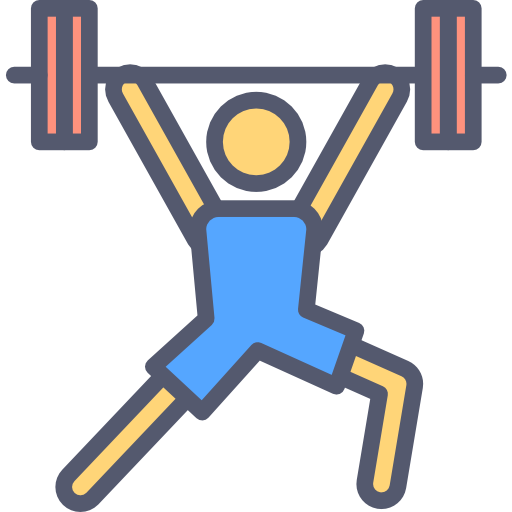 Vokabeln
x3
Wörter
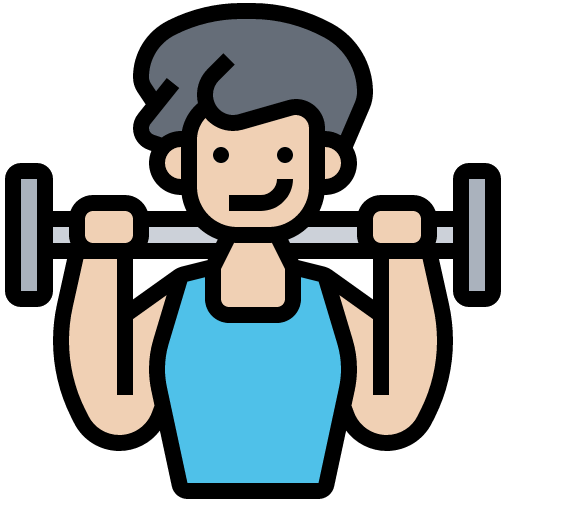 x2
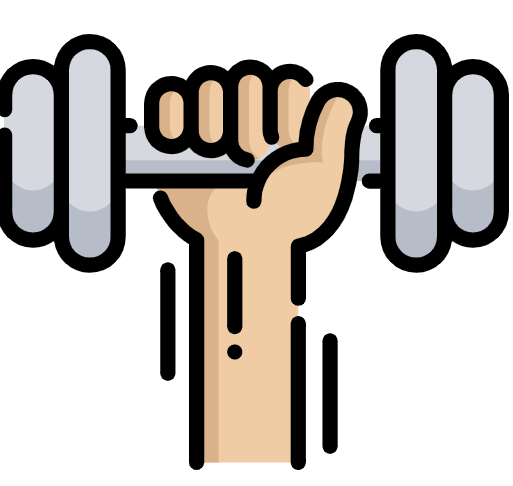 x1
[Speaker Notes: HANDOUT]

Schreib auf Deutsch.
Follow up 5:
Can you get at least 15 points?
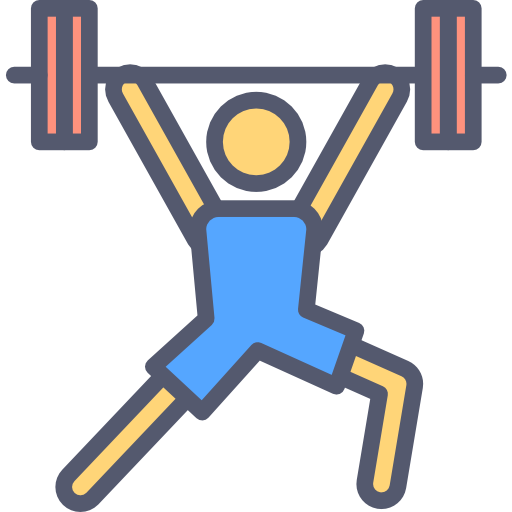 Vokabeln
x3
Wörter
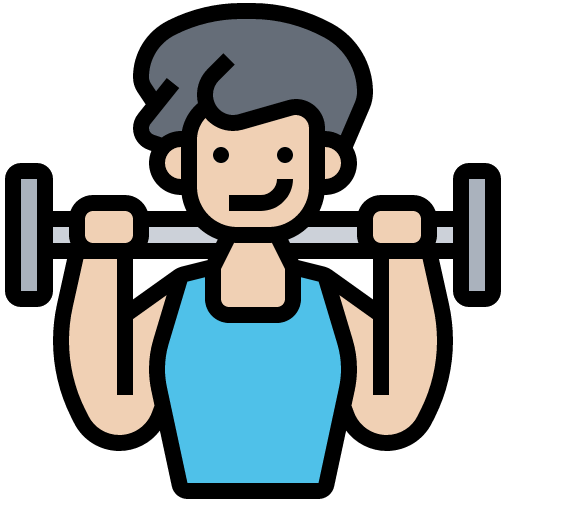 x2
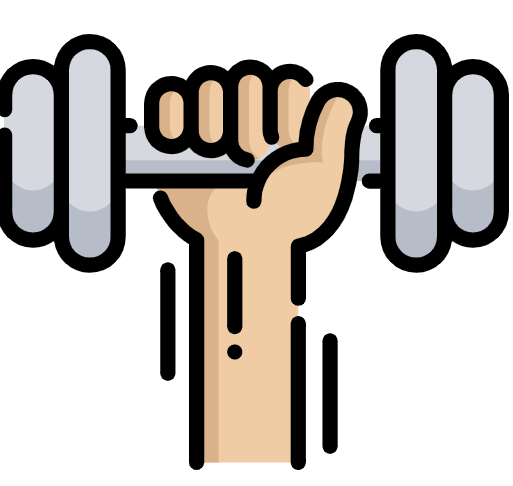 x1
[Speaker Notes: HANDOUT]